L’internationalisation des formation via l’enseignement à distance : l’exemple de UN e-SEA, pour une université ouverte, éthique et intégrative
UN e SEA
FIED 14 décembre 2017
Rappel du contexte
Dépasser les obstacles économiques et géo-politiques à la mobilité physique

Développer une démarche proactive d’internationalisation en utilisant le numérique pour favoriser l’accès du plus grand nombre à l’ESR

Promouvoir une démarche d’attractivité d’une université et de ses territoires.
[]
UN e-SEA: accroître l’impact de la filière mer sur l’attractivité de l’université de Nantes
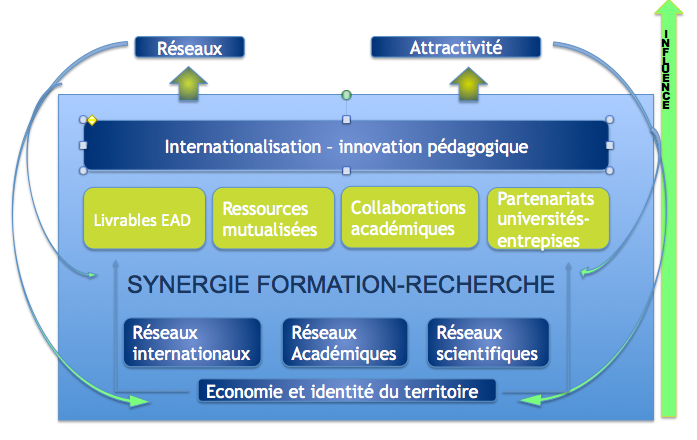 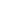 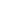 En quoi le numérique est-il une solution adaptée?
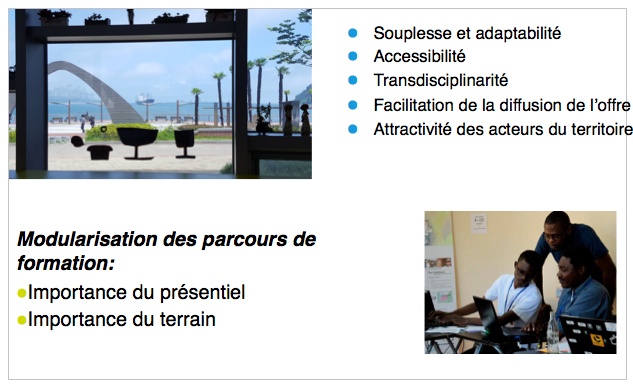 Action auprès des enseignants
Action auprès des publics
Extradoc, environnement Moodle
Diversification des supports de cours: textes, vidéos, animations…
Action auprès des publics
Ateliers tutorés, terrains, visites de site, stages
Livrets d’accompagnement pour les apprenants
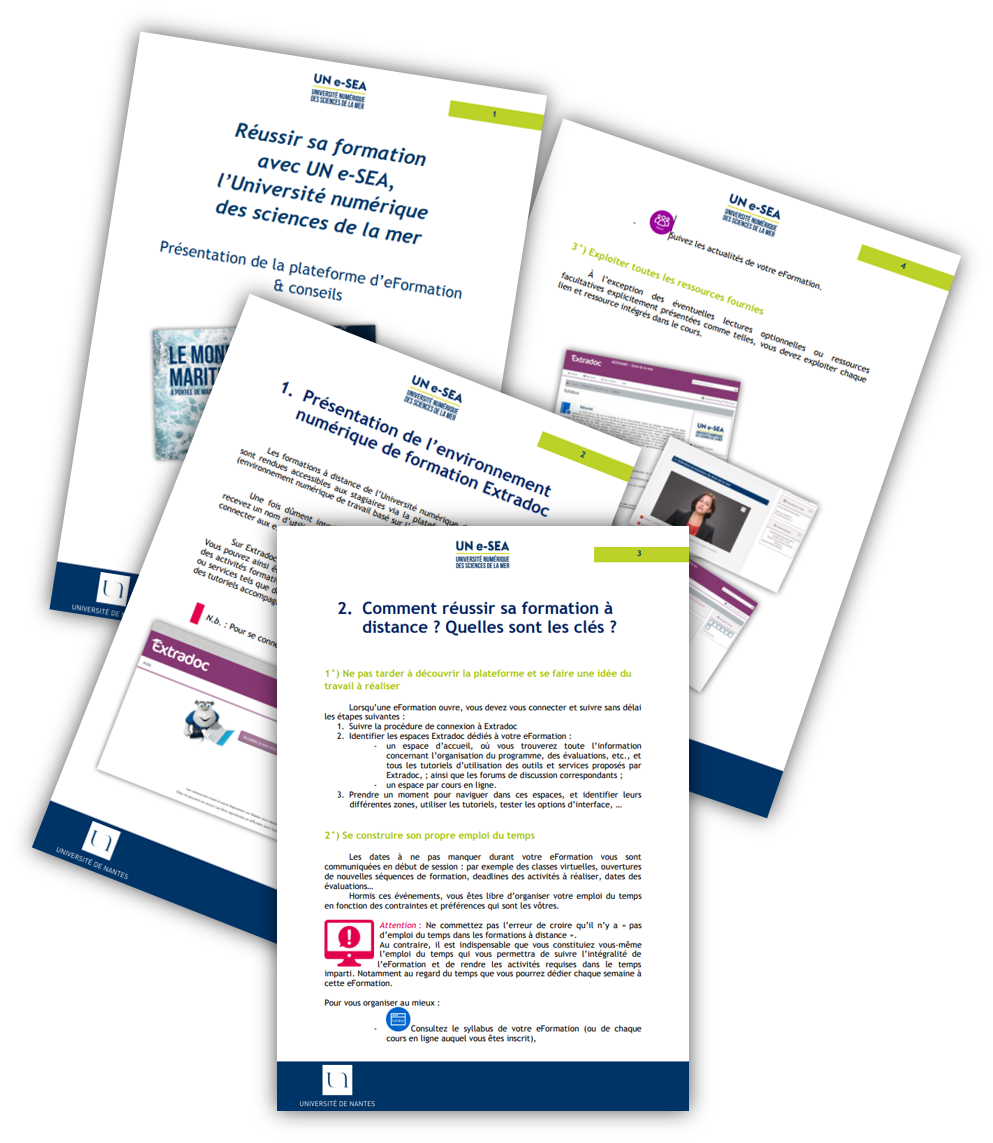 Tutoriels
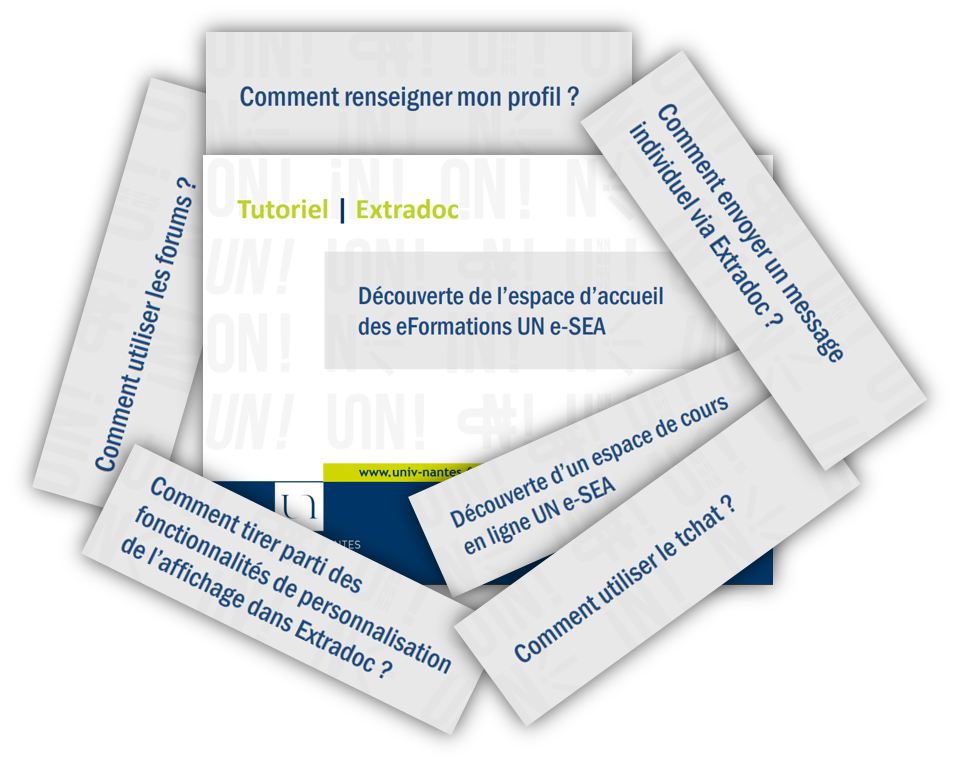 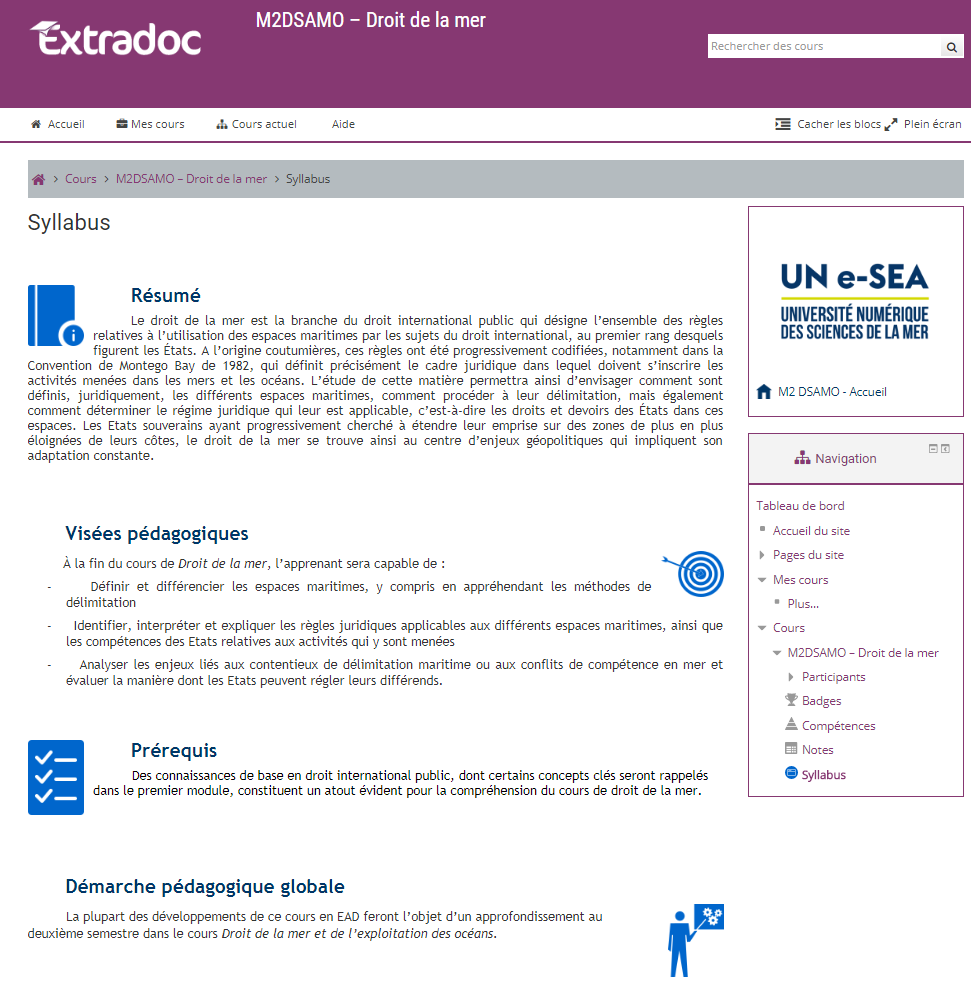 Diversité des exercices interactifs
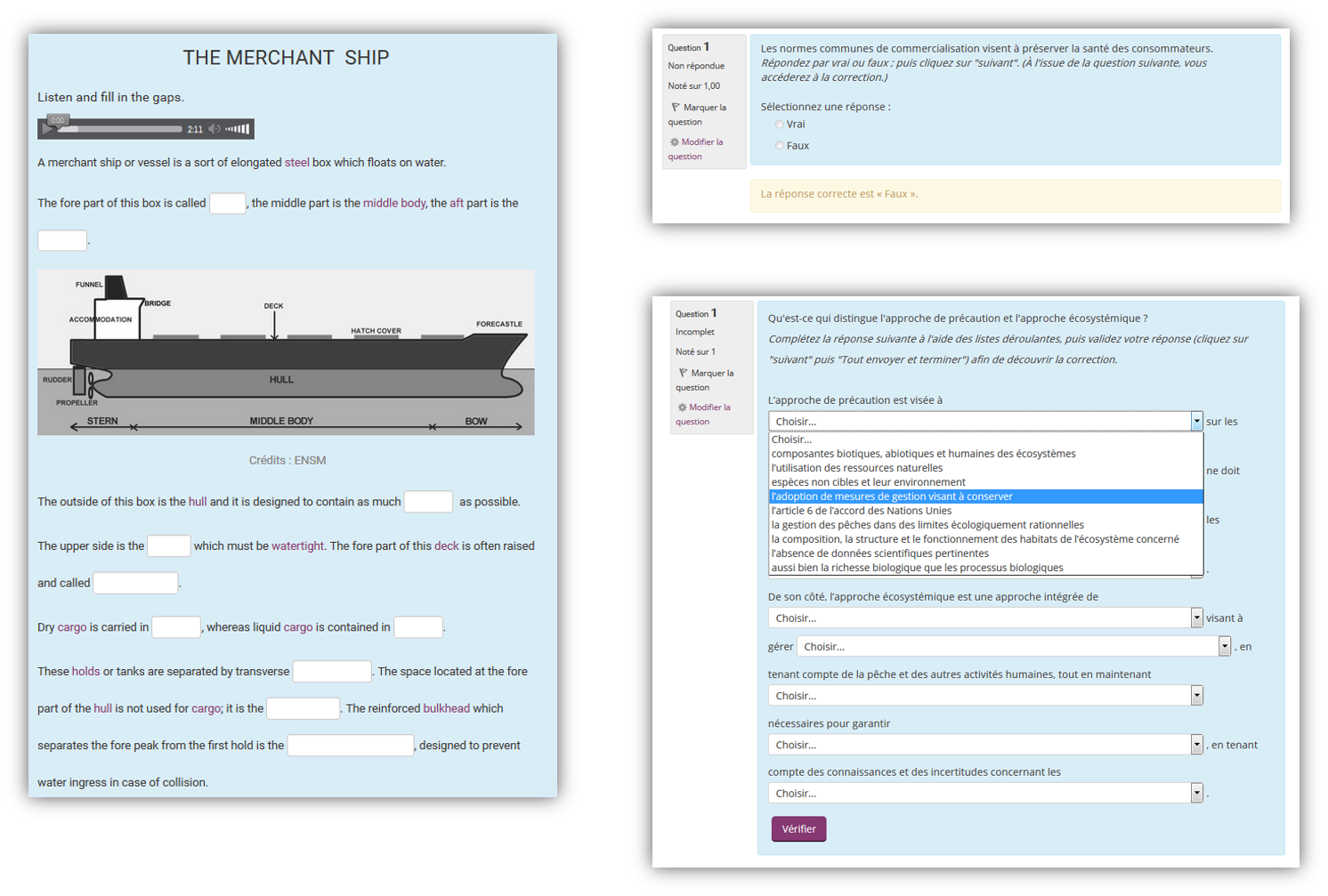 Une démarche de modularisation
REMEDIATION
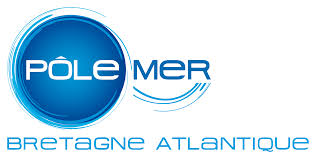 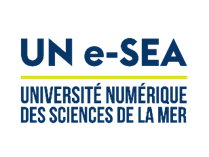 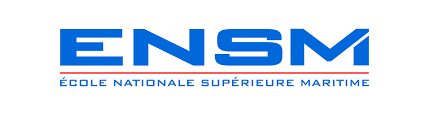 Un catalogue de formation continue évolutif
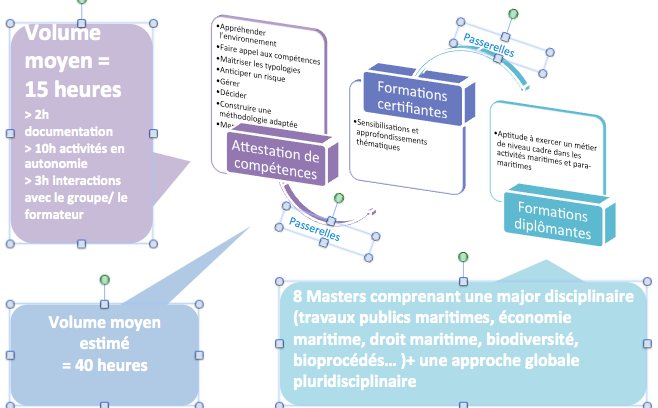 Action auprès des partenaires